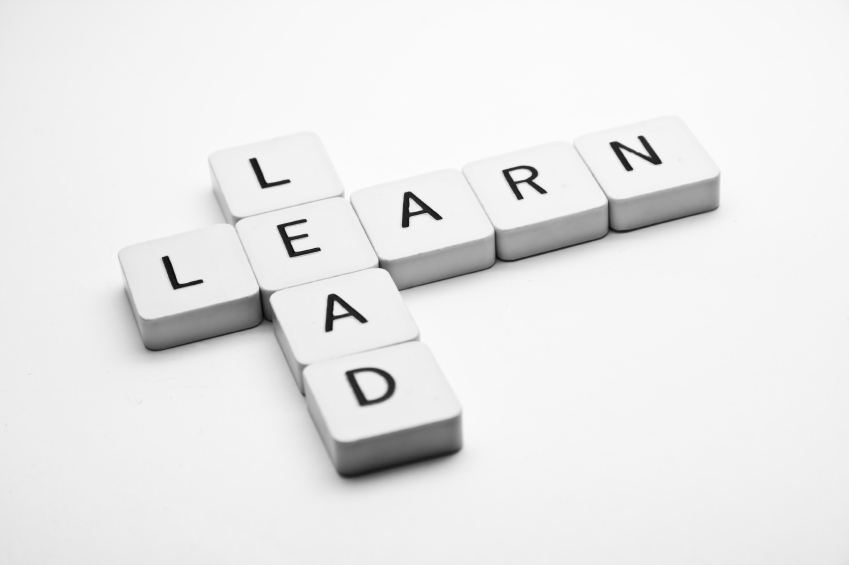 Учись руководить
Видео 9
Ваша личная миссия и призвание от Бога
Культура
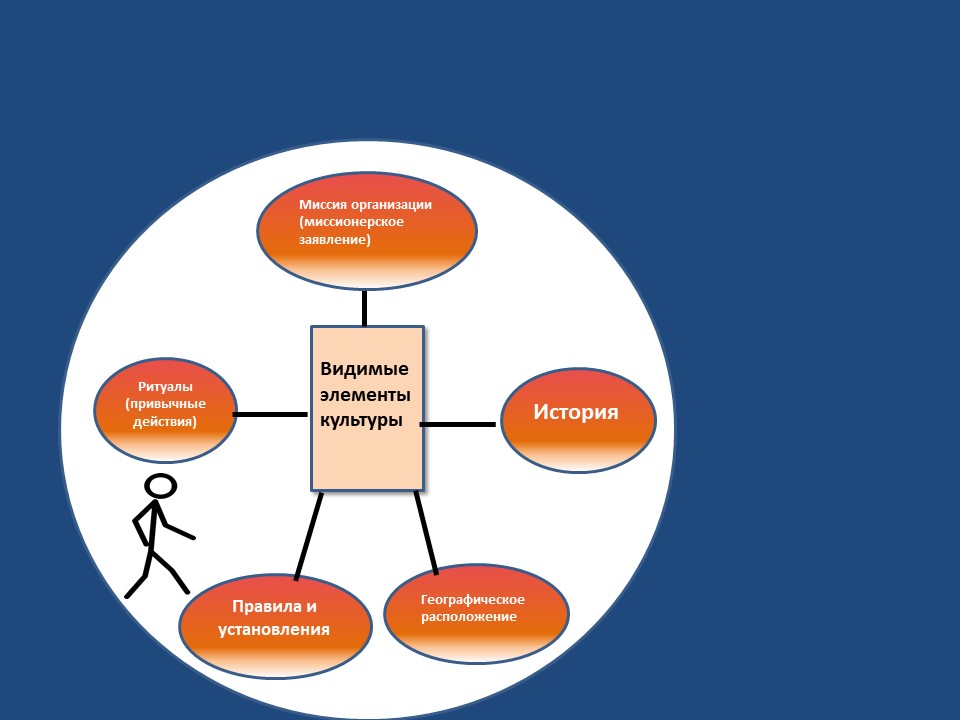 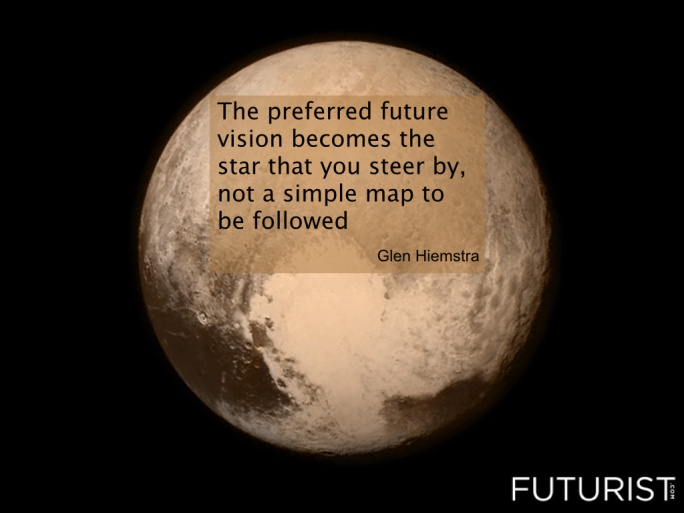 Видение предпочитаемого будущего становится звездой, на которую смотрят издали, а не конкретными действиями, направленными на его достижение.
Видение
Молитва и планирование
Лидер
Лидер, со всеми его плюсами и минусами, сильными и слабыми сторонами, взаимодействует с группой людей, чтобы определить культуру (то, как здесь все делается), чтобы разработать видение предпочтительного будущего, а затем дает импульс к действию. действия, необходимые для достижения этого будущего с помощью планов и молитвы.
Ваша личная миссия
Изучение Библии
Иеремия 1:5
 Деяния 13:36-41
 Ефесянам 2:10
 Филиппийцам 3:8-14
 Матфея 28:19-20
 Матфея 25:26-28
 Матфея 23:37-40
 Иоанна 13:34-45
 Иоанна 17:20-23
 Римлянам 15:6-7
 2 Тимофея 1:9
 1 Петра 2:1-5
Ваша личная миссия
 Изучение Библии
 Ценности
Ценности – это то, что мы считаем важным. Когда вы думаете и молитесь о том, какими Бог создал вас, составьте списки ценностей, которые жизненно важны для вас и формируют ваши решения.
здоровье
финансовая безопасность
имущество 
свободное время 
семья
друзья
бережливость
щедрость
справедливость
порядок
образование
счастье
взаимоотношения
личный рост


истина 
Благосостояние
церковь
мир
спокойствие души и духа
безопасность
уважение 
искренность 
усердная работа
Ваша личная миссия
 Изучение Библии
 Ценности
 Люди, которыми вы восхищаетесь
Теперь подумайте о двух людях, которыми вы восхищаетесь. Чем конкретнее будет описание, тем лучше.
Ваша личная миссия
 Изучение Библии
 Ценности
 Люди, которыми вы восхищаетесь
 Личные сильные стороны и дары
Ваши дары и таланты позволяют вам внести   уникальный вклад в Царство Божие.
Из данного списка выберите шесть сильных сторон личности, присущих вам: 

У вас есть способность адаптироваться и приспособиться к обстоятельствам, выразительность речи, артистичность, мудрость в принятии решений, коммуникабельность, красноречивость, уверенность, дипломатичность, энергичность, умение общаться. 
Вы умный человек, вы щедры, благодарны, усердно работаете, у вас развито воображение, есть глубокие и интересные мысли, хорошие советы.
Вы интеллигентны, добры, у вас есть лидерские способности, открыты для новых идей, оптимистичны, надёжны, вам можно доверять. С вами интересно беседовать и проводить время. 
У вас есть способность вдохновлять, философский склад ума, поэтичность, искренность, духовность.
Вы способны учиться, понимать глубокие истины. Сами способны учить и наставлять.
Вы имеете правильное видение будущего.
Ваша личная миссия
 Изучение Библии
 Ценности
 Люди, которыми вы восхищаетесь
 Личные сильные стороны и дары
 Видение, данное Богом
Видение – это способность видеть предпочтительное будущее. Это сердцевина утверждения о вашей личной миссии. Видение включает в себя ваши желания и стремления.
Качества, которыми я больше всего восхищаюсь и желаю, чтобы Бог развивал их во мне и использовал в моей жизни   это: _______. Почему? 

Люди, которые знают меня, уверены, что Бог больше всего использует меня, когда я вовлечён в _______ . Почему?

Действия моей жизни, которые больше всего способствуют распространению Царства Божьего это: _______. Почему?

Когда я слышу об увлечении, самом сильном желании и стремлении, первое, что приходит на ум, это _______. Почему?
 
И если бы я знал, что не могу потерпеть неудачу в своей жизни, я хотел бы сделать во славу Бога следующее _______.
Заявление о личной миссии:

По милости Божией я…..

Он призвал меня стать….

И он призвал меня служить для созидания Его Царства…
Культура
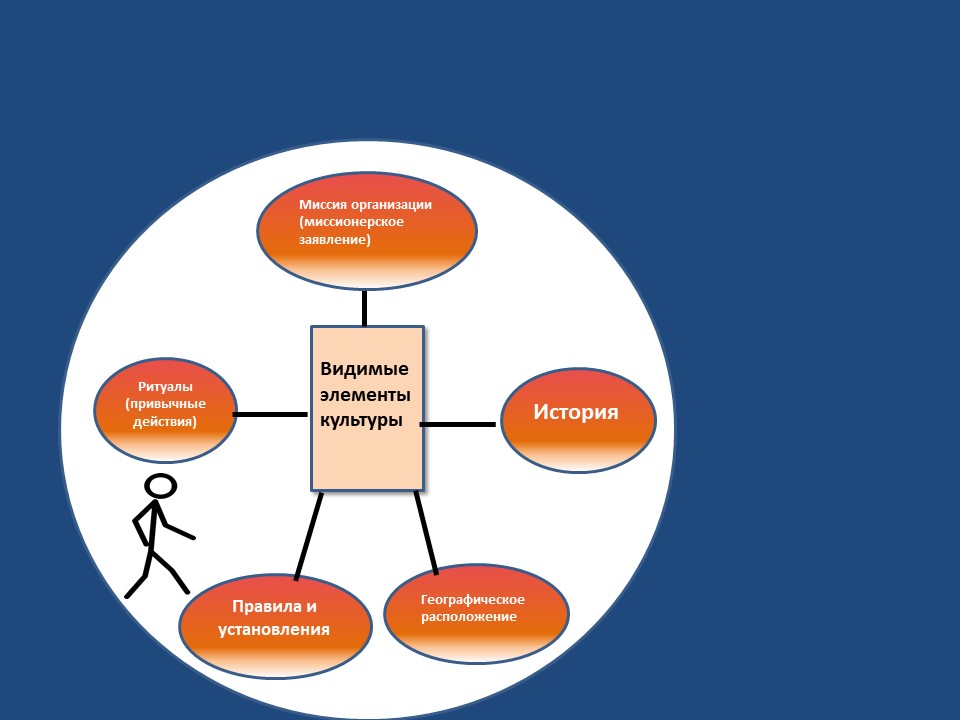 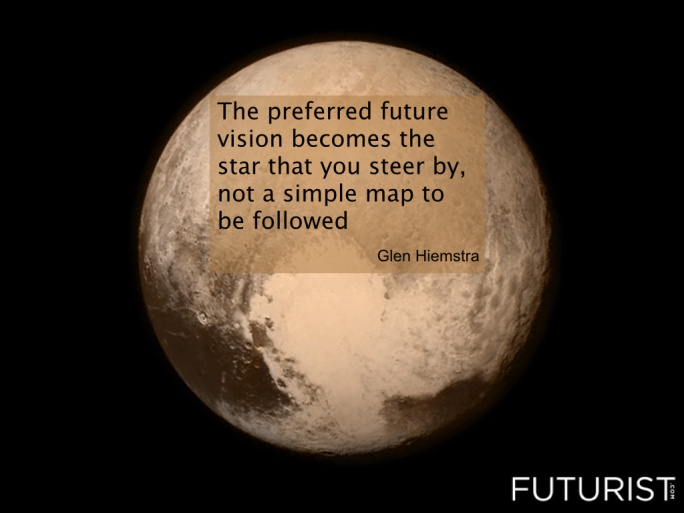 Видение предпочитаемого будущего становится звездой, на которую смотрят издали, а не конкретными действиями, направленными на его достижение.
Видение
Молитва и планирование
Лидер